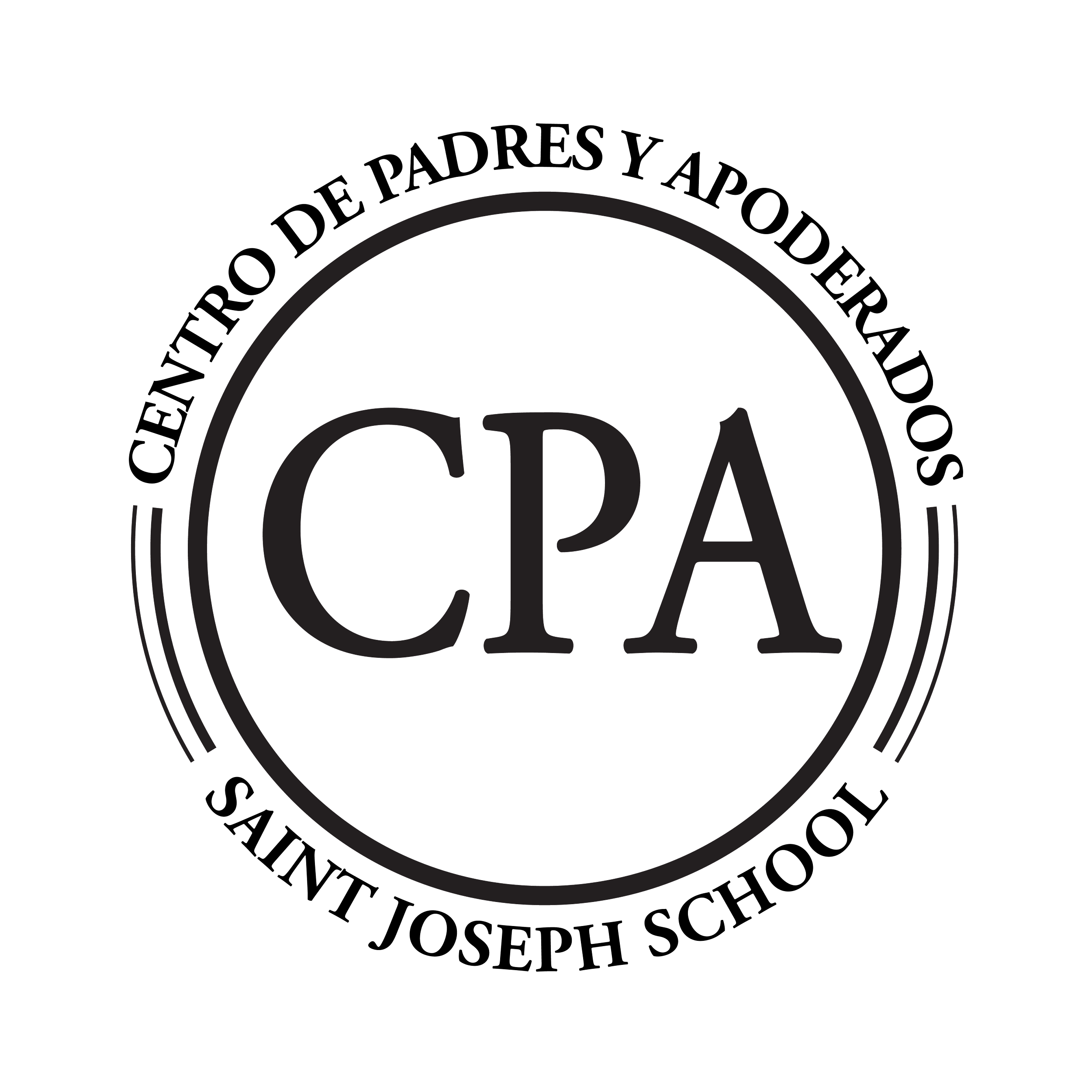 CPA SJS
ASAMBLEA ORDINARIA
Junio 2022
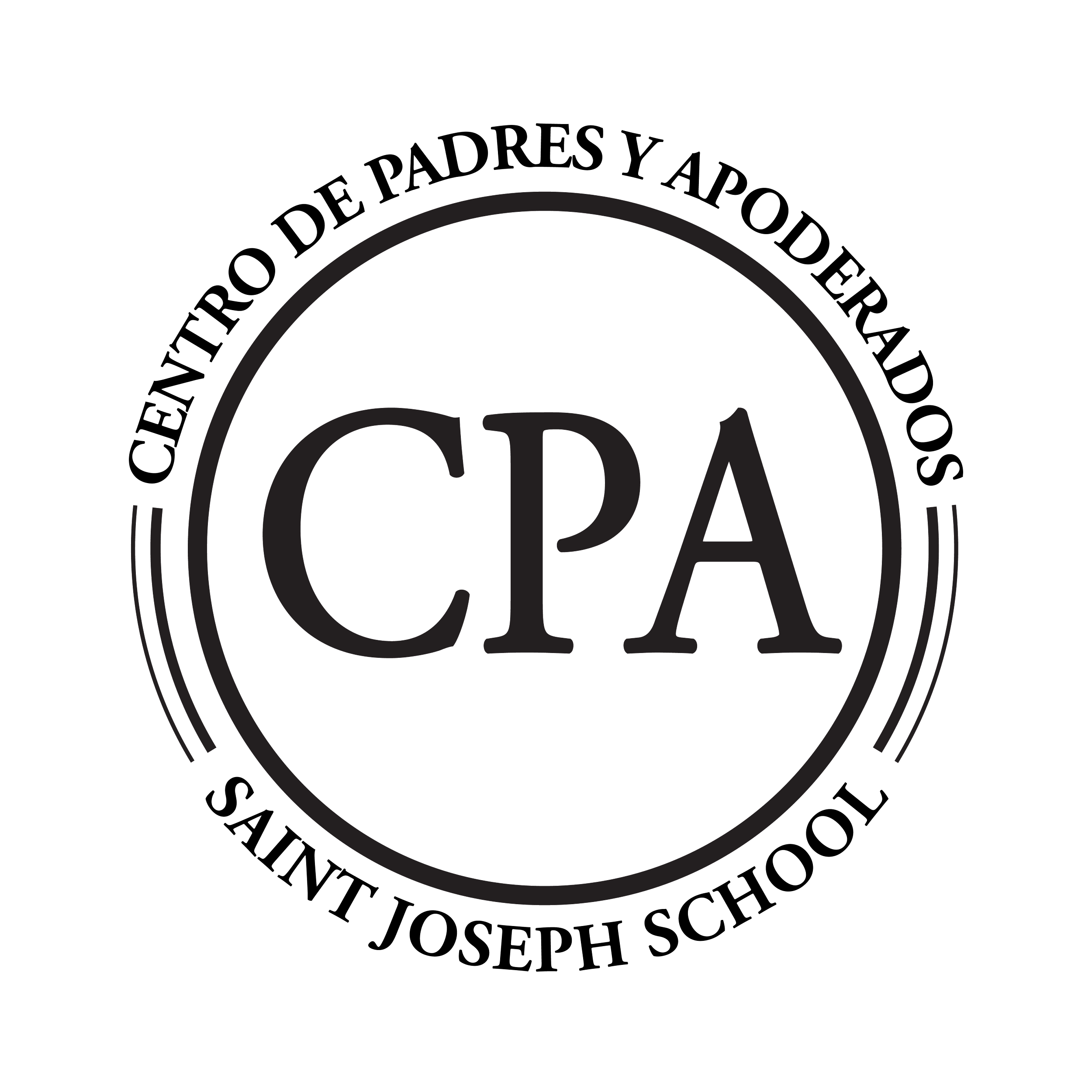 AGENDA
01
02
03
Presentación
Puesta en marcha
Estado de Cuenta
Mision, vision convocatoria
Actividades de instalación y su estado
Cumplimiento reglamentario
04
05
Plan 2022
Canales
Iniciativas y presupuesto
Escucha y comunicación
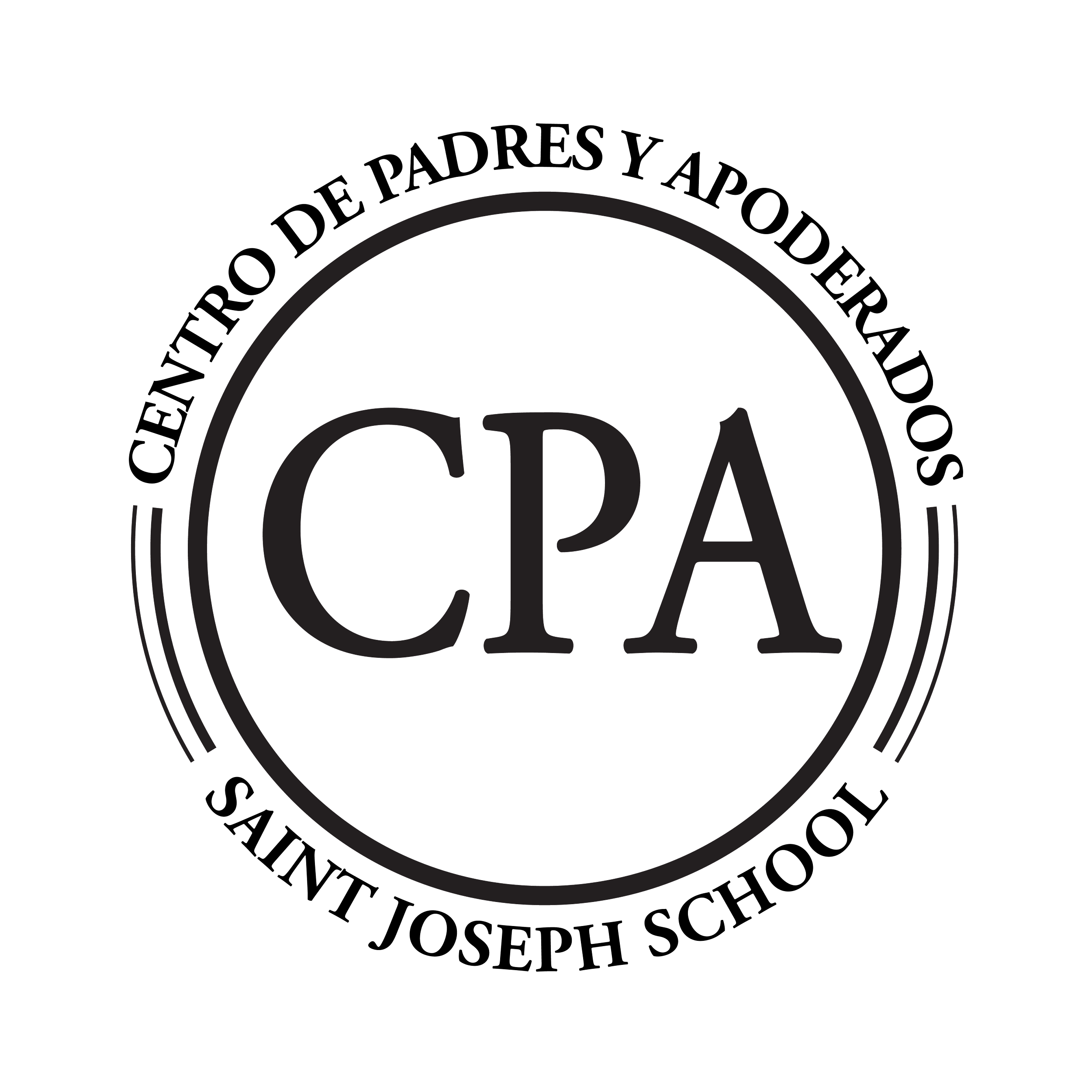 01
PRESENTACION
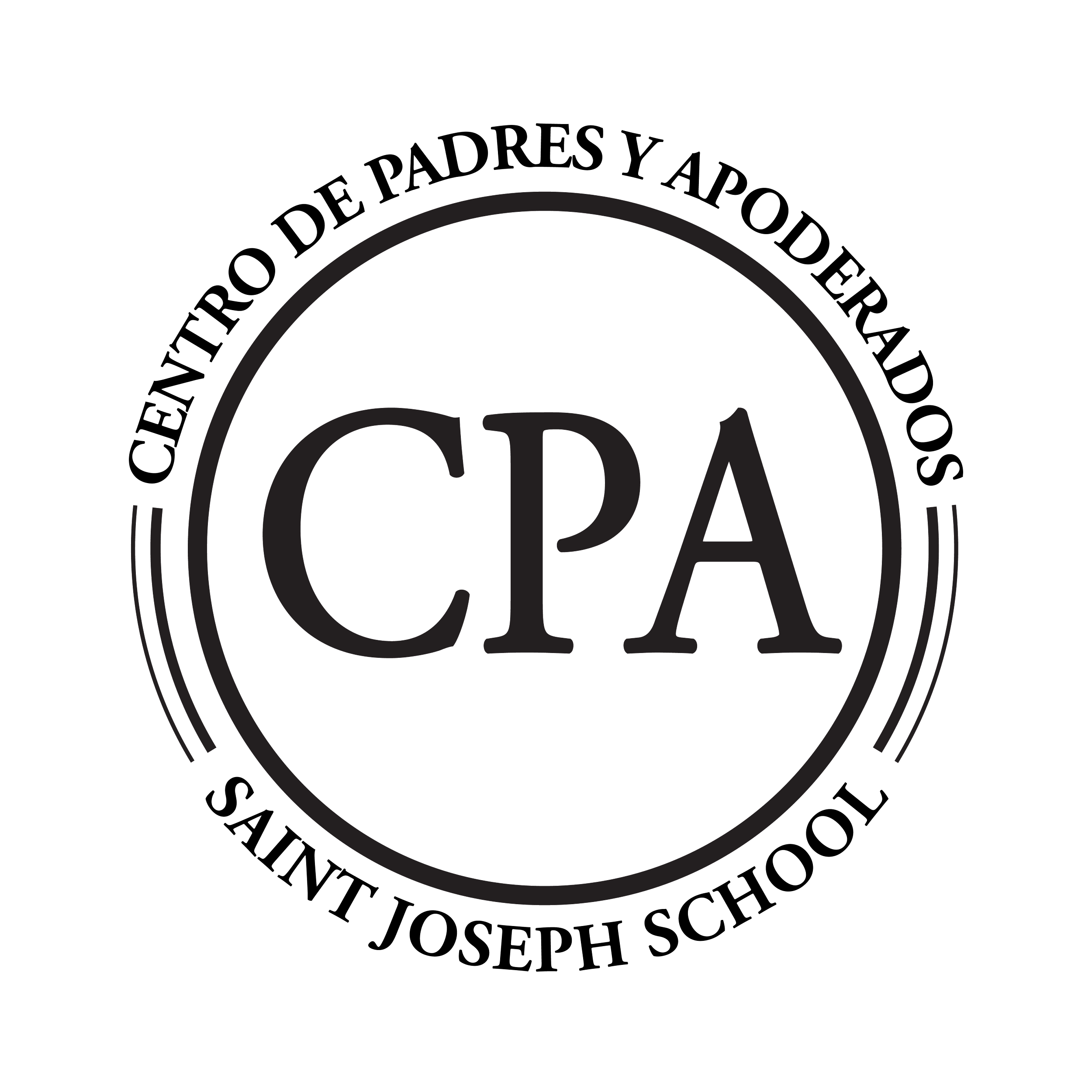 Directores
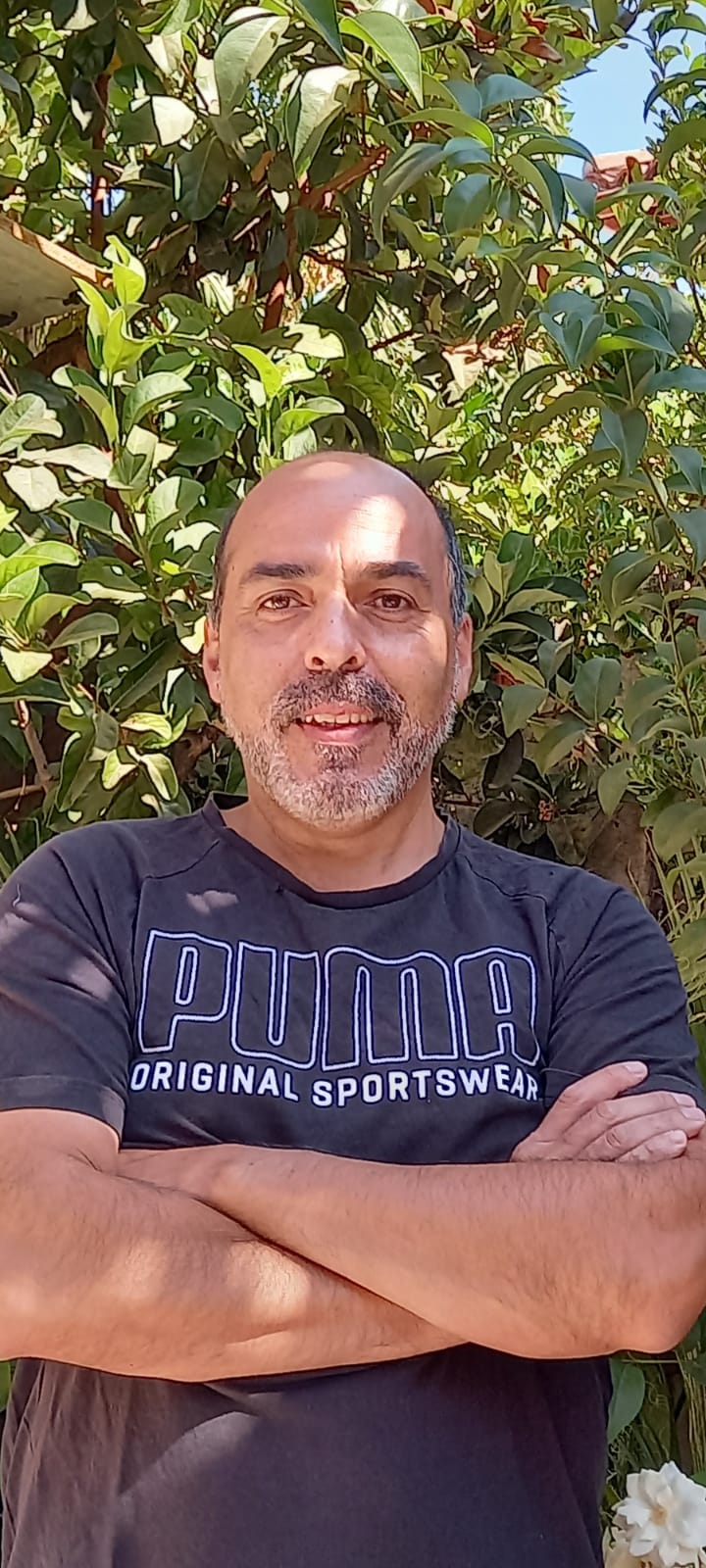 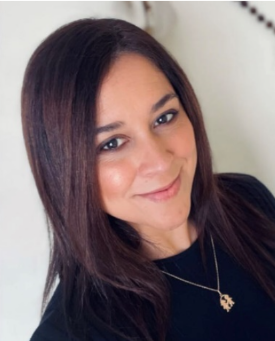 KAREN SCHWEITZER
FRANCISCO MUÑOZ
Director
Director
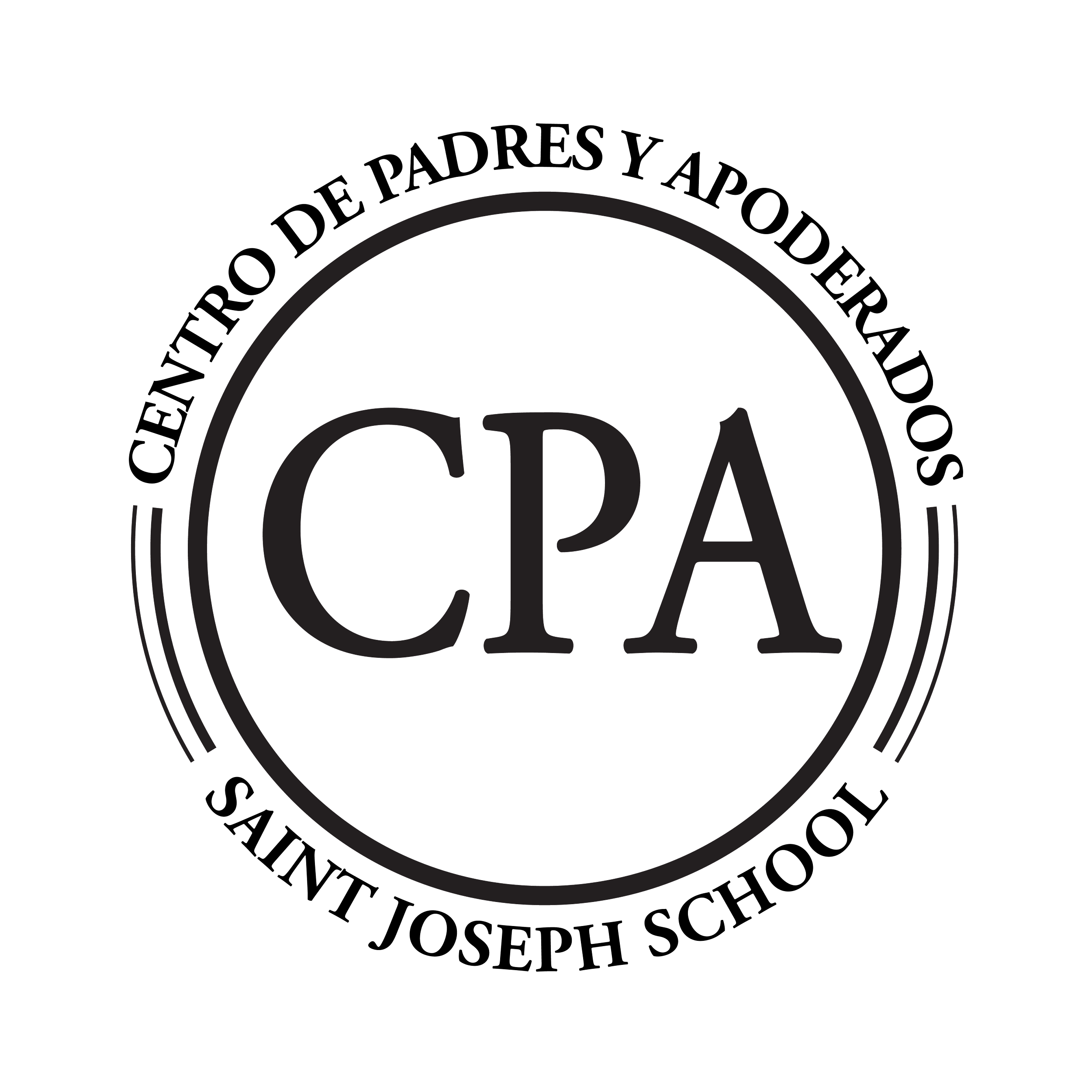 Presidencia
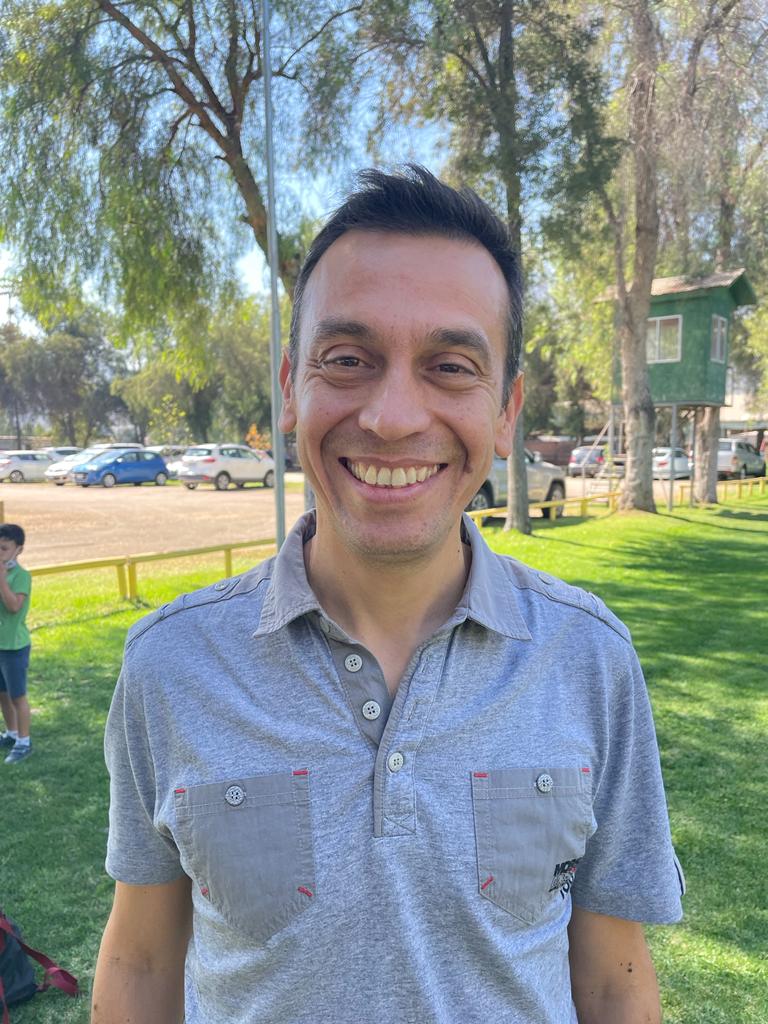 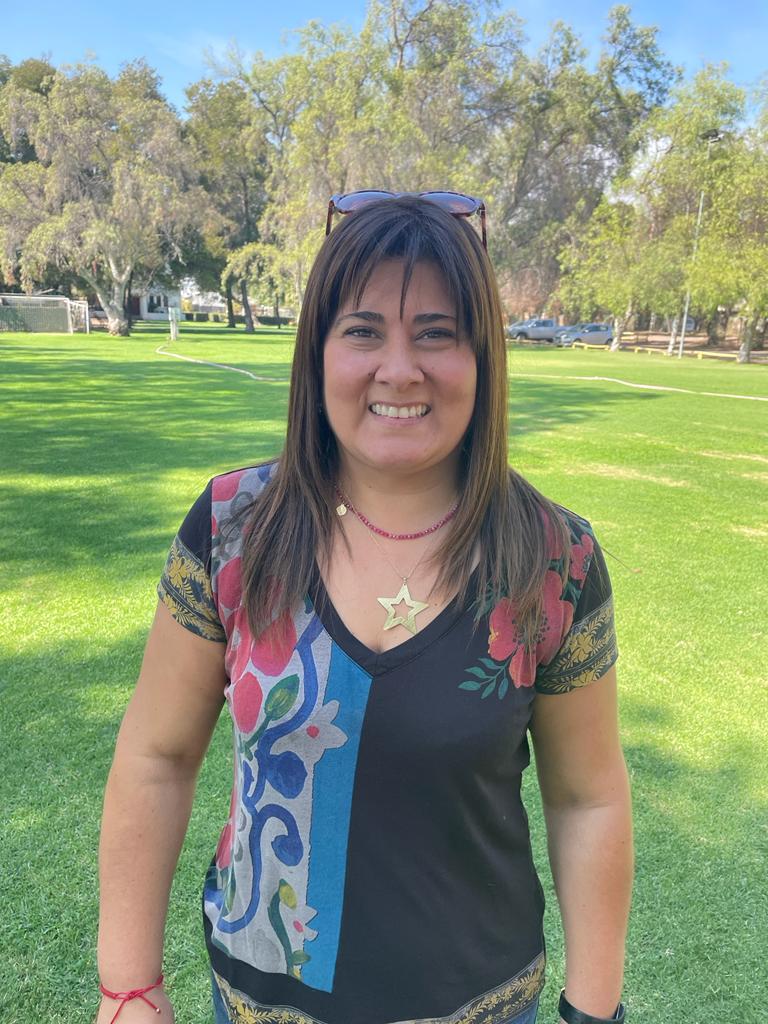 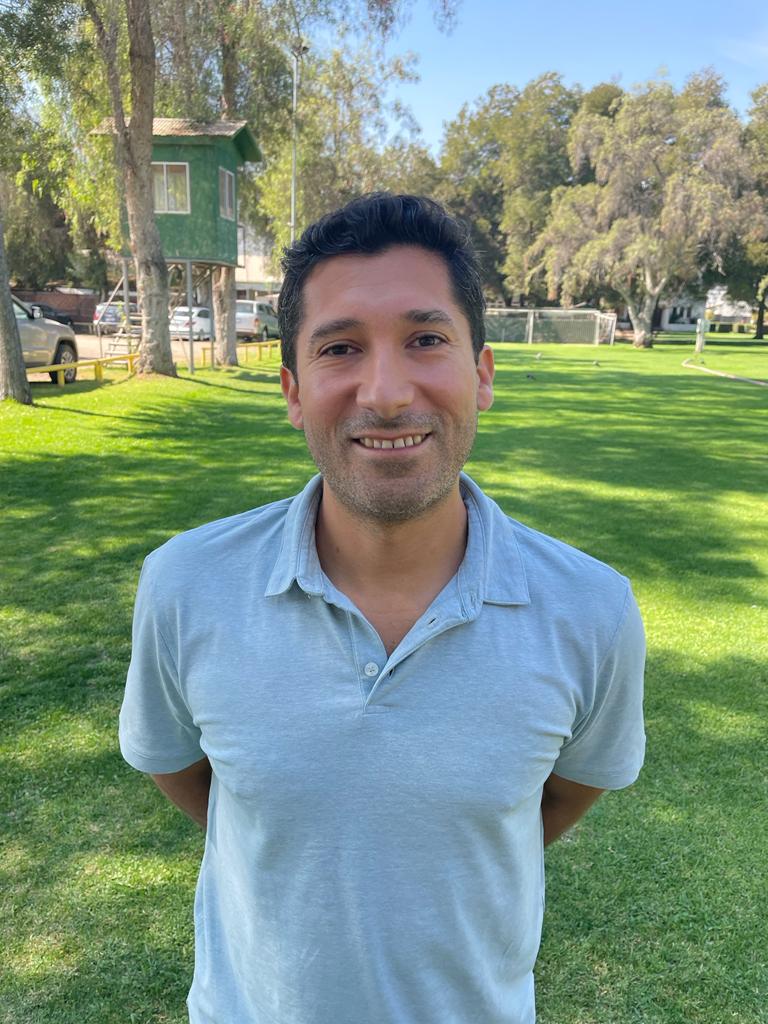 PAUL VIGOUROUX
MÓNICA SOTO
LEONARDO VILLARROEL
Tesorero
Secretario
Presidente
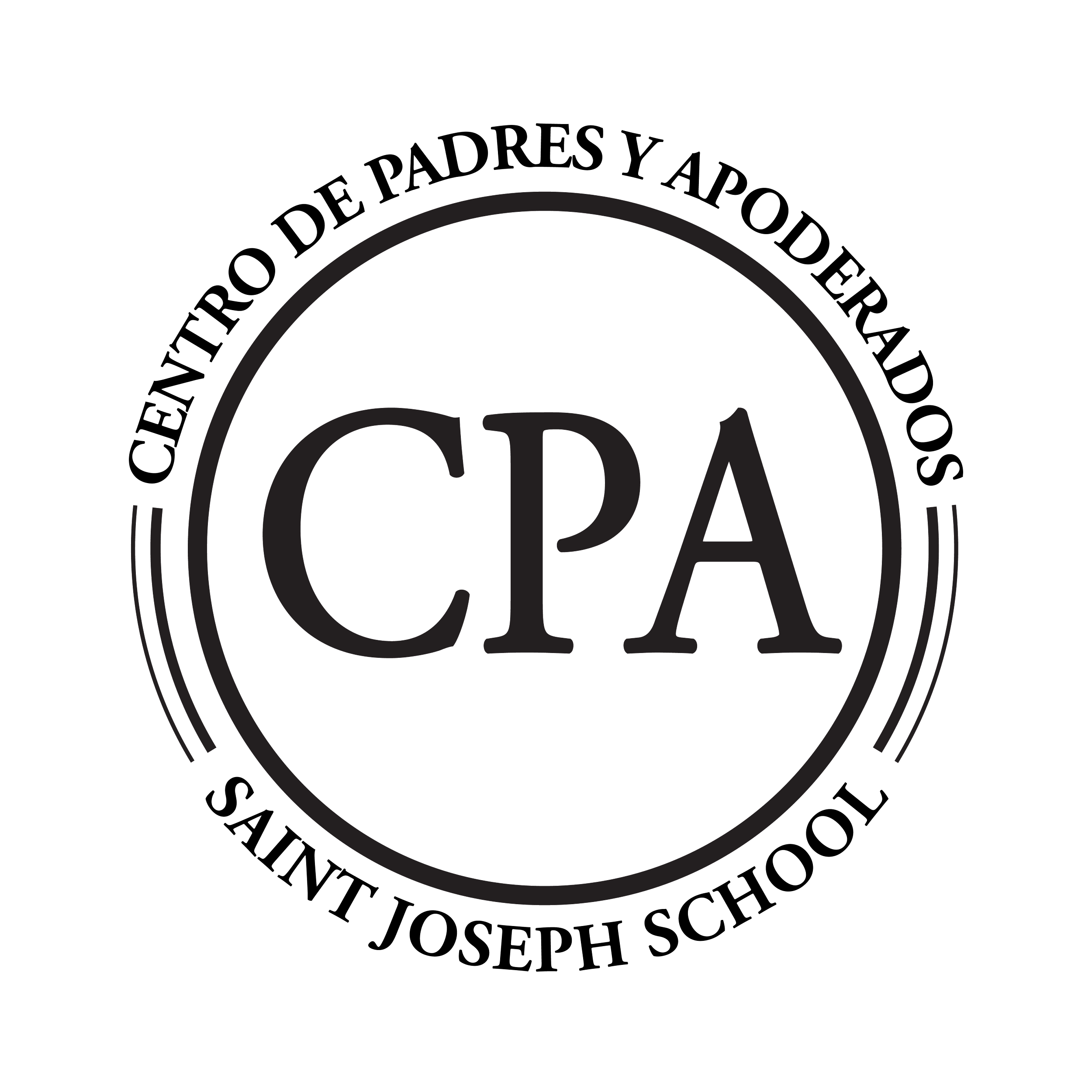 02
PUESTA EN MARCHA
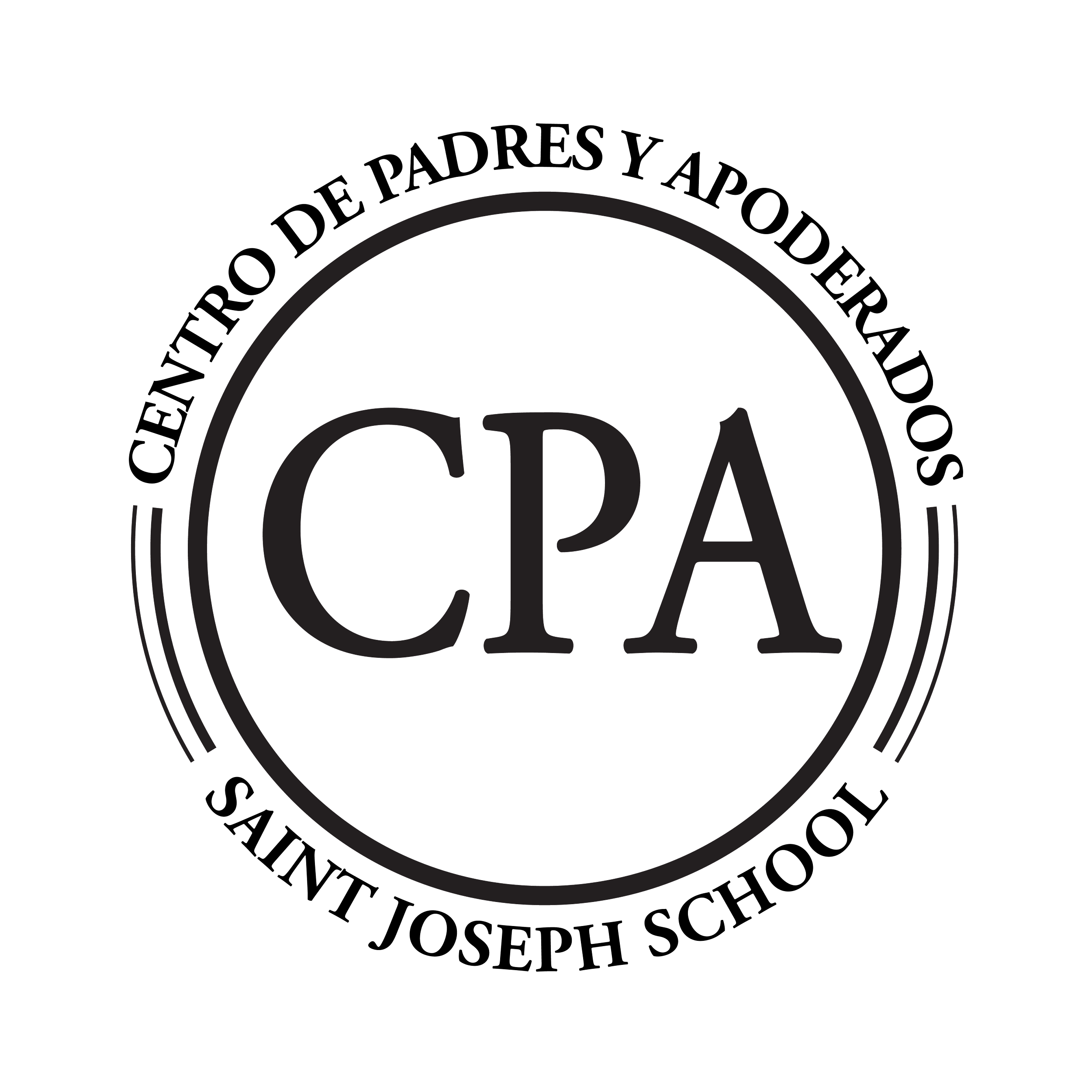 Tareas de puesta en marcha
Traspaso de mando CPA
Recepción personalidad jurídica municipal
Presentación con directiva colegio
Recepción registro civil
Gestión bancaria
Representación de inquietudes apoderados
Gestión iniciativas
Gestión comunicacional
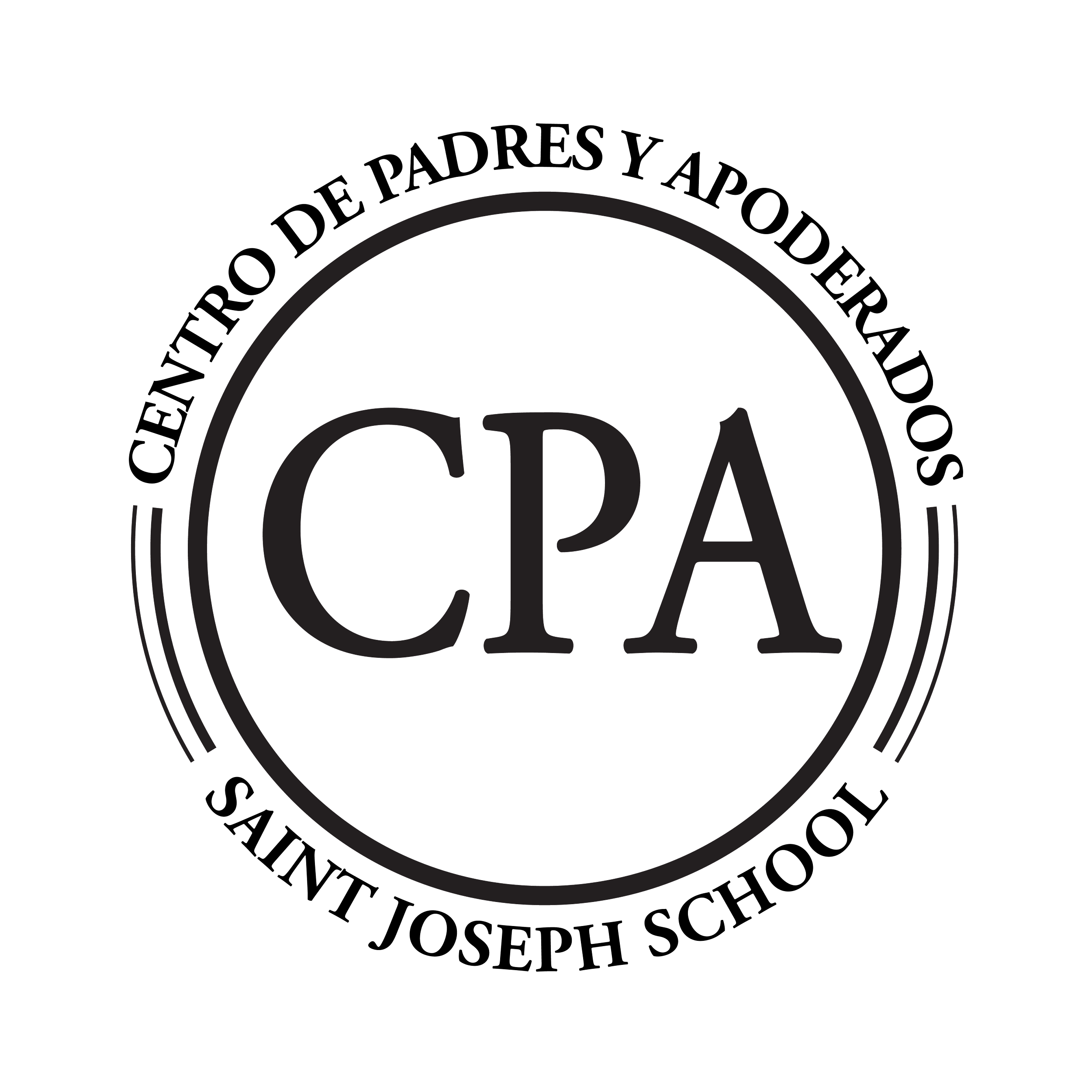 03
ESTADO DE CUENTAS
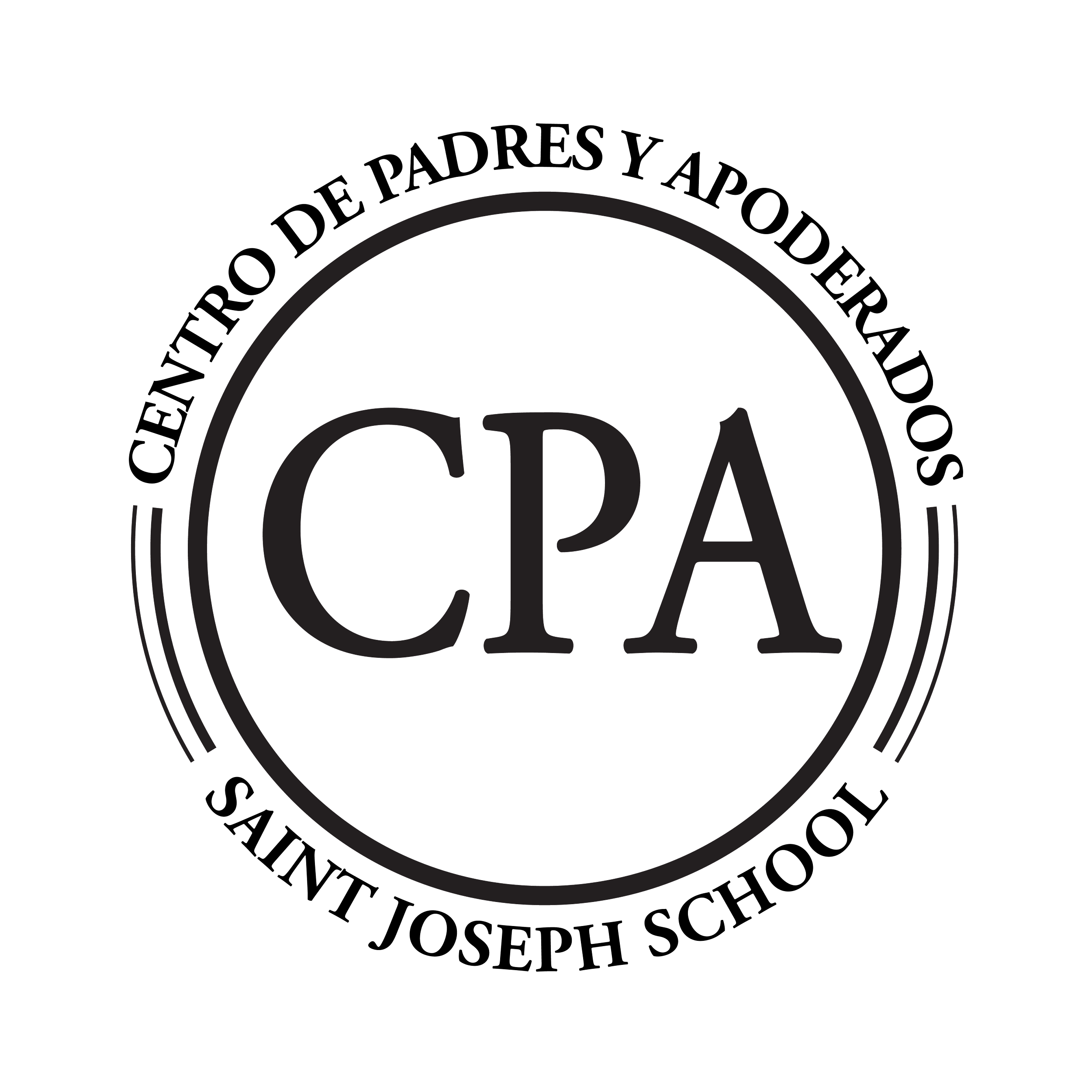 Estado de Cuentas
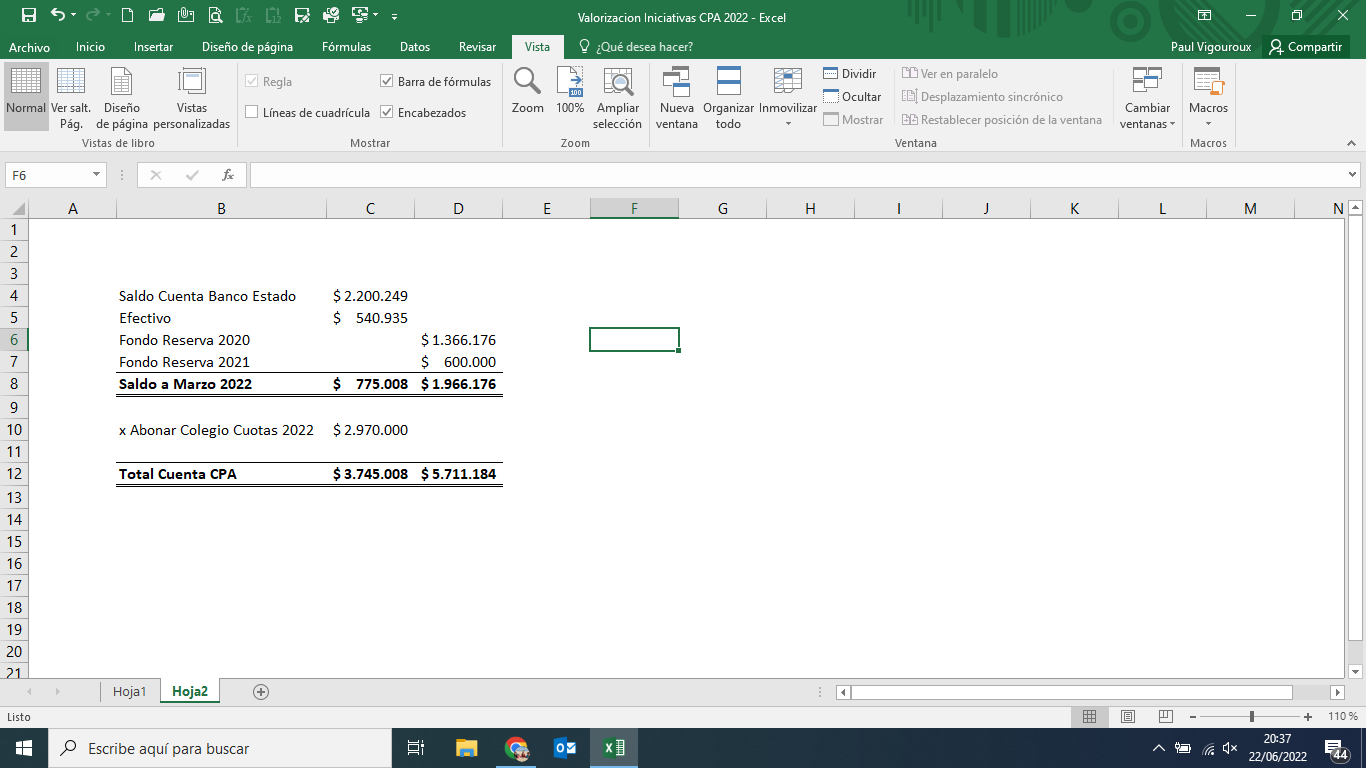 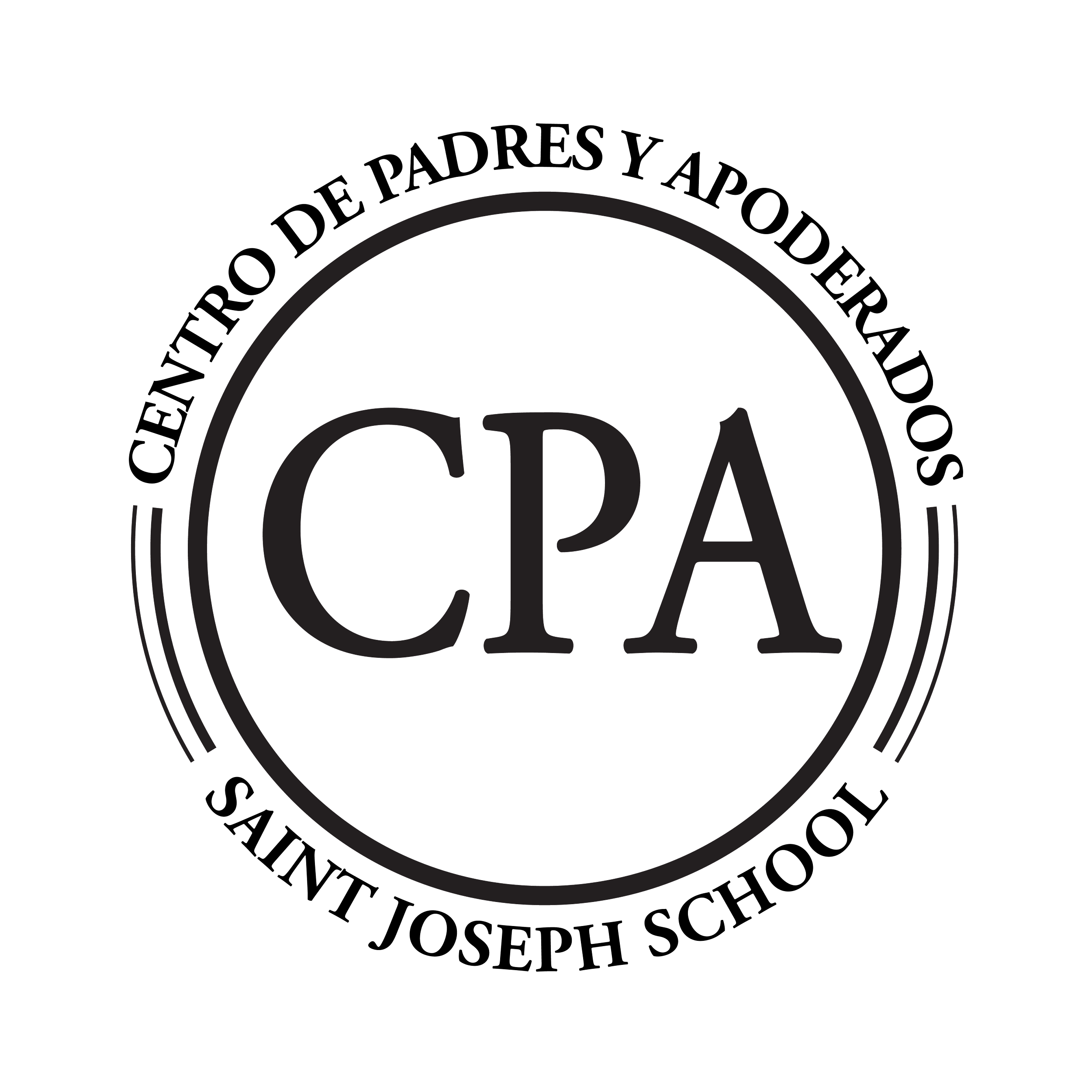 Estado de Cuentas
Comisión Revisora de Cuentas
(3)
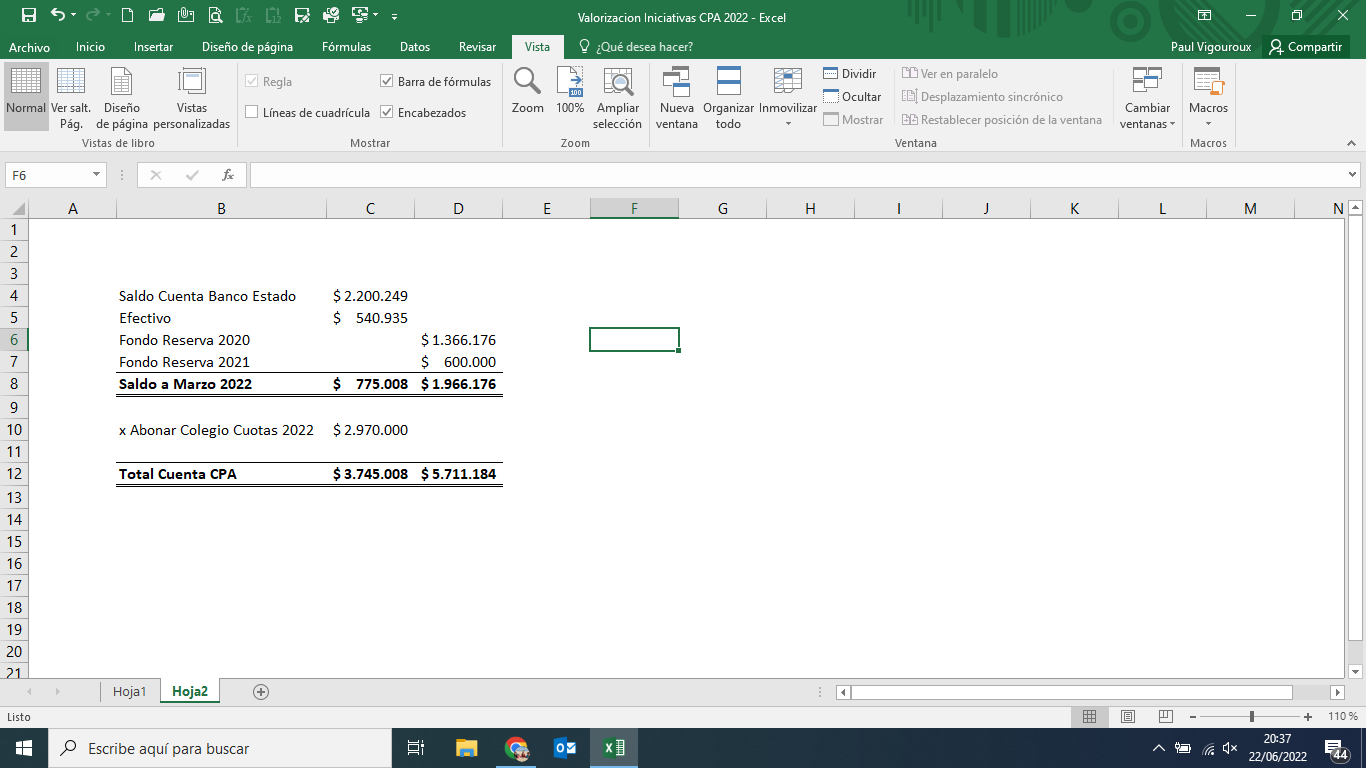 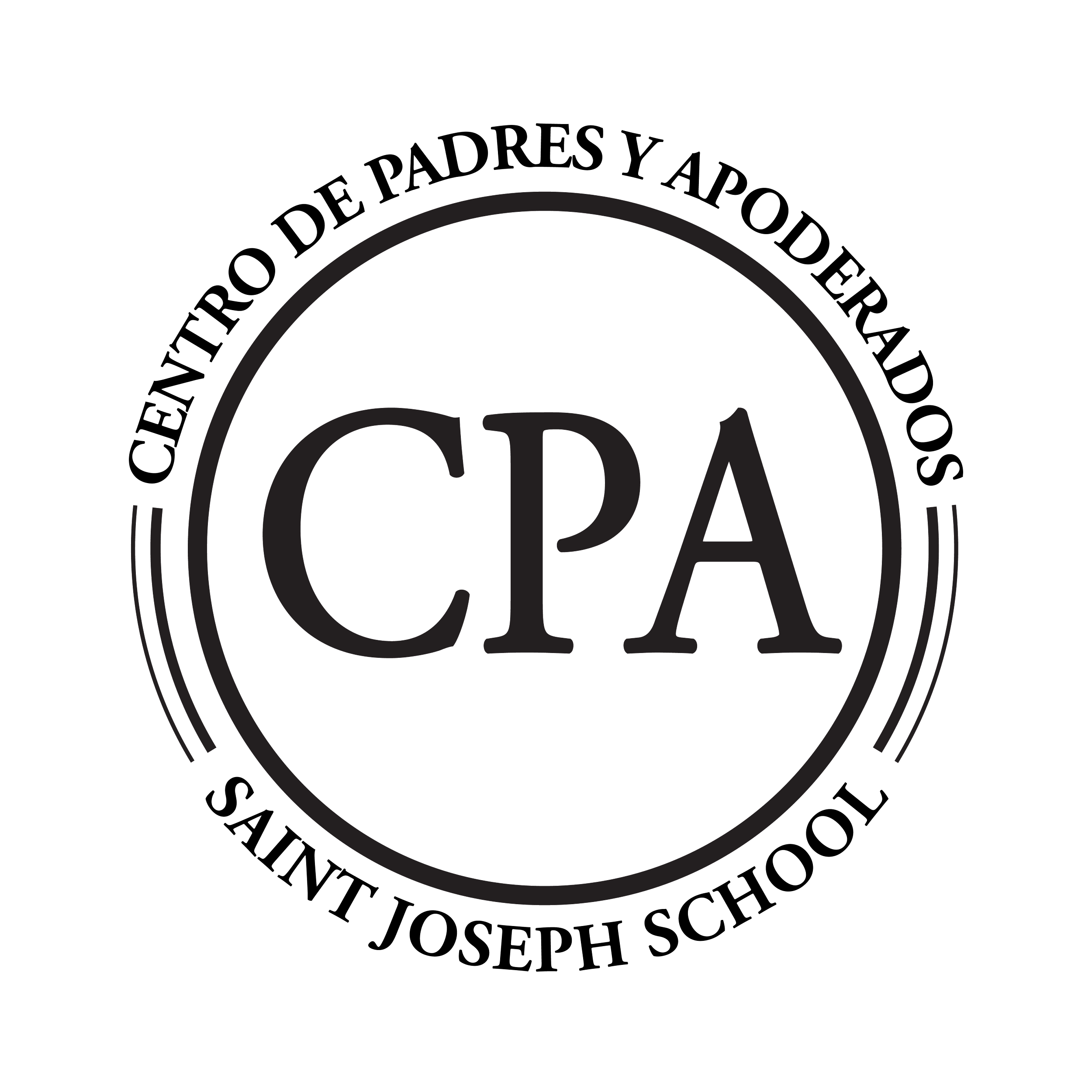 04
PLAN 2022
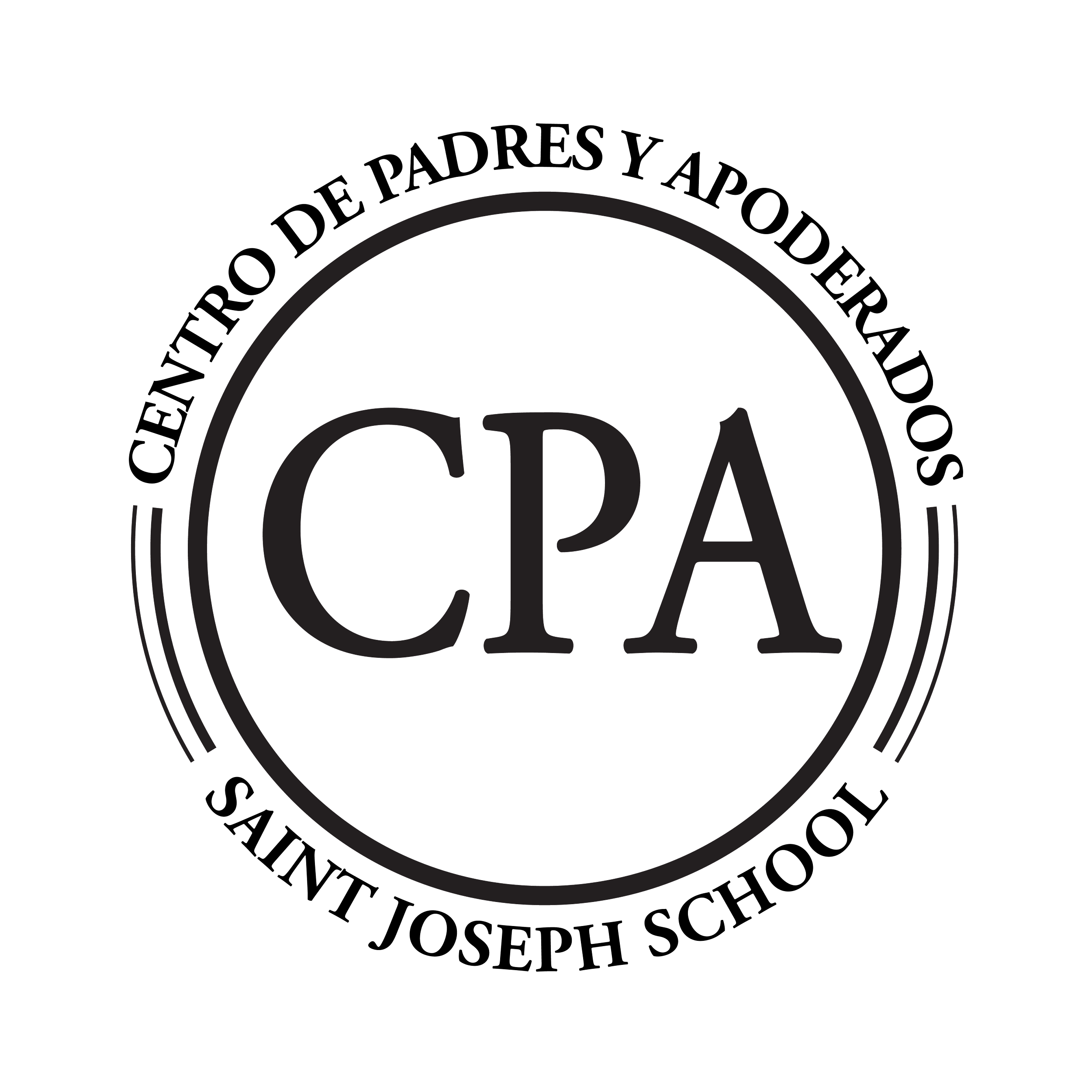 Iniciativas
Convivencia
Kermesse (Octubre - Noviembre 2022)
Feria de pulgas
Feria emprendedores SJS
Fiestas patrias
Extraprogramático
Deportivo recreacional
Taller de tejido solidario
Charlas familiares
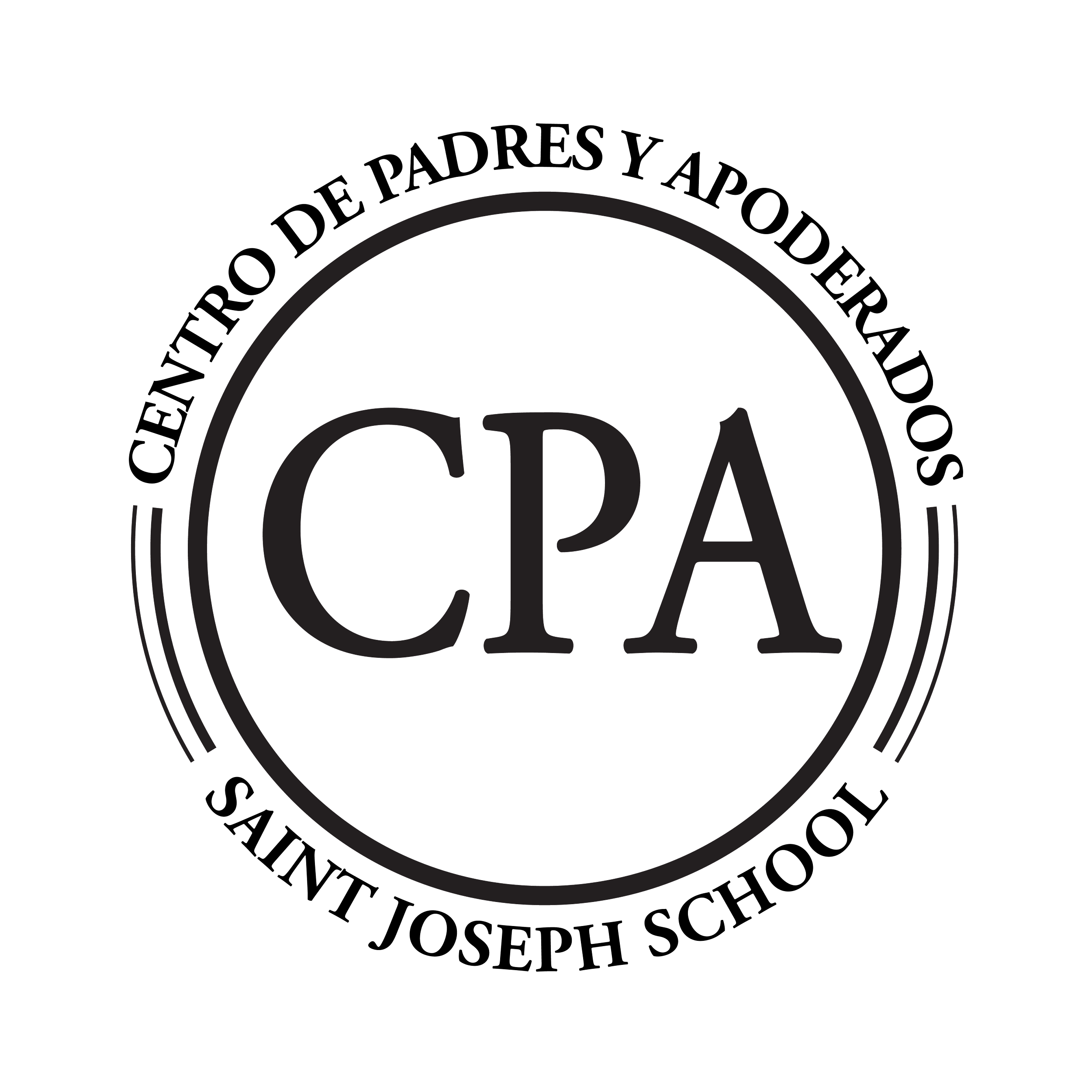 Iniciativas
Bienestar
Estacionamientos
Campaña
Señalética (*contrato actual)
Apoyos viales (*recepción municipal)
Calefacción salas (*consulta colegio)
Proyecto inversion escenario (Fondeco)
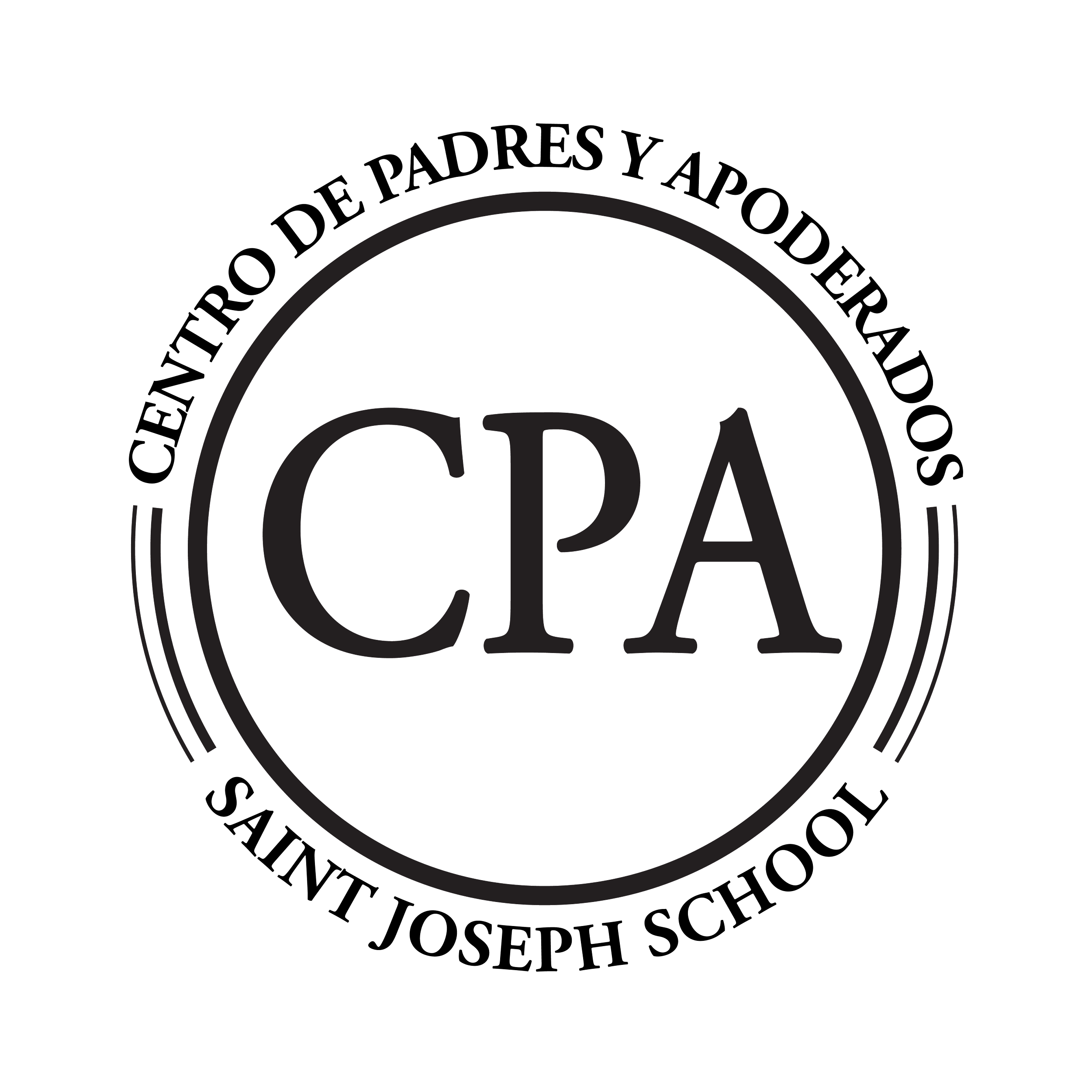 Iniciativas
Comunidad
Graduación 4to medios (Presente alumnos)
Apoyo económico a CDA (Previo Protocolo)
Día del alumno (actividad recreativa)
Reconocimiento CPA de fin de año: premio a alumnos más destacados
Gobierno
Institucionalización CPA, branding, página web.
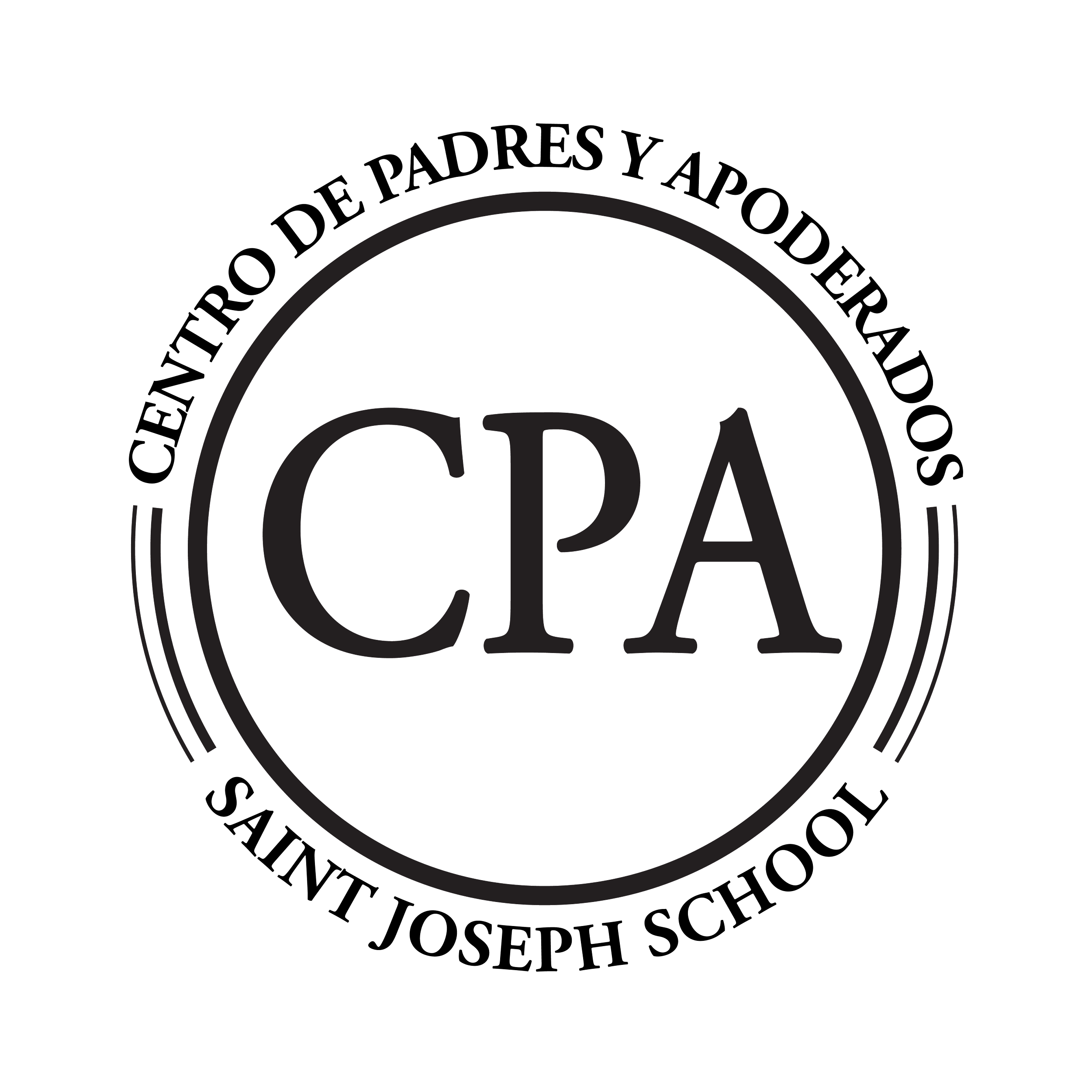 Iniciativas
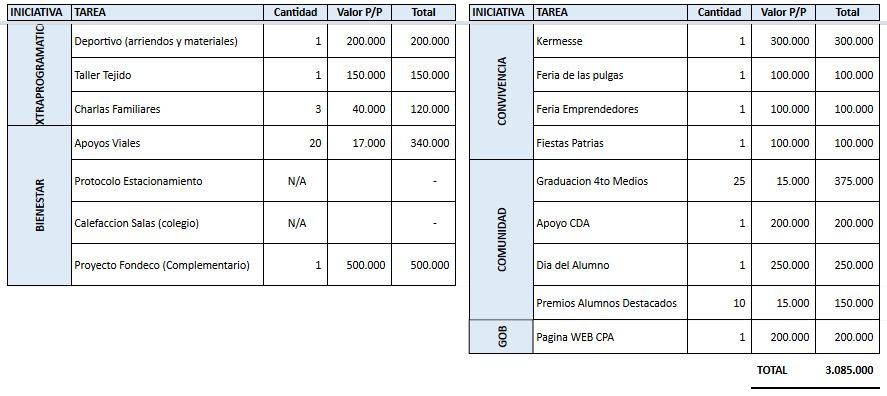 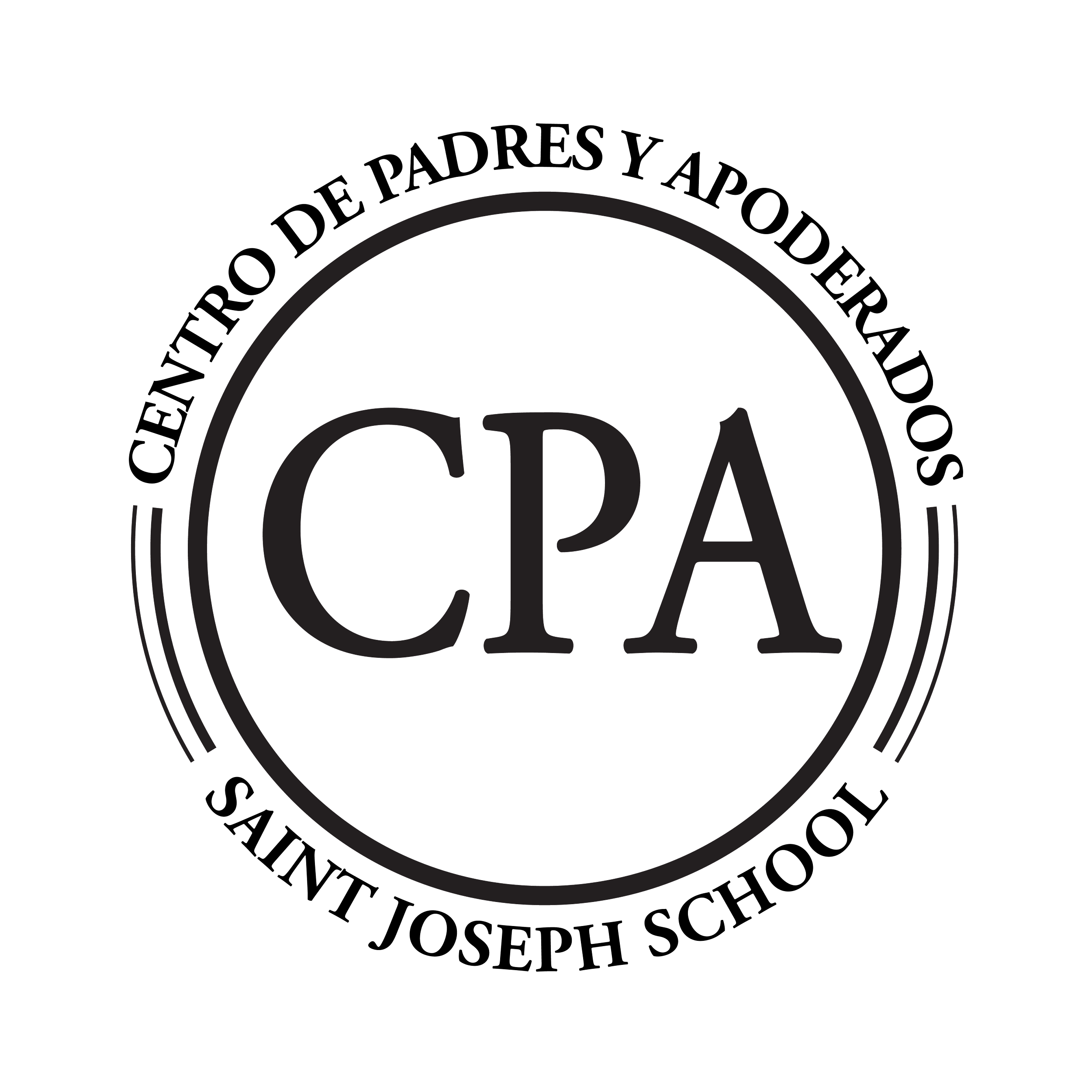 Iniciativas
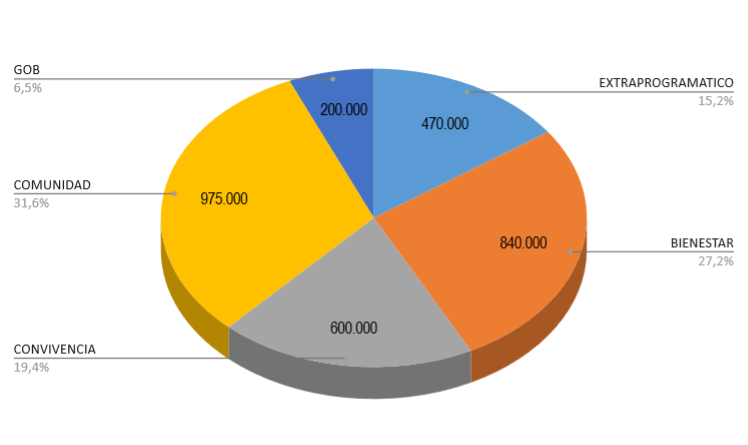 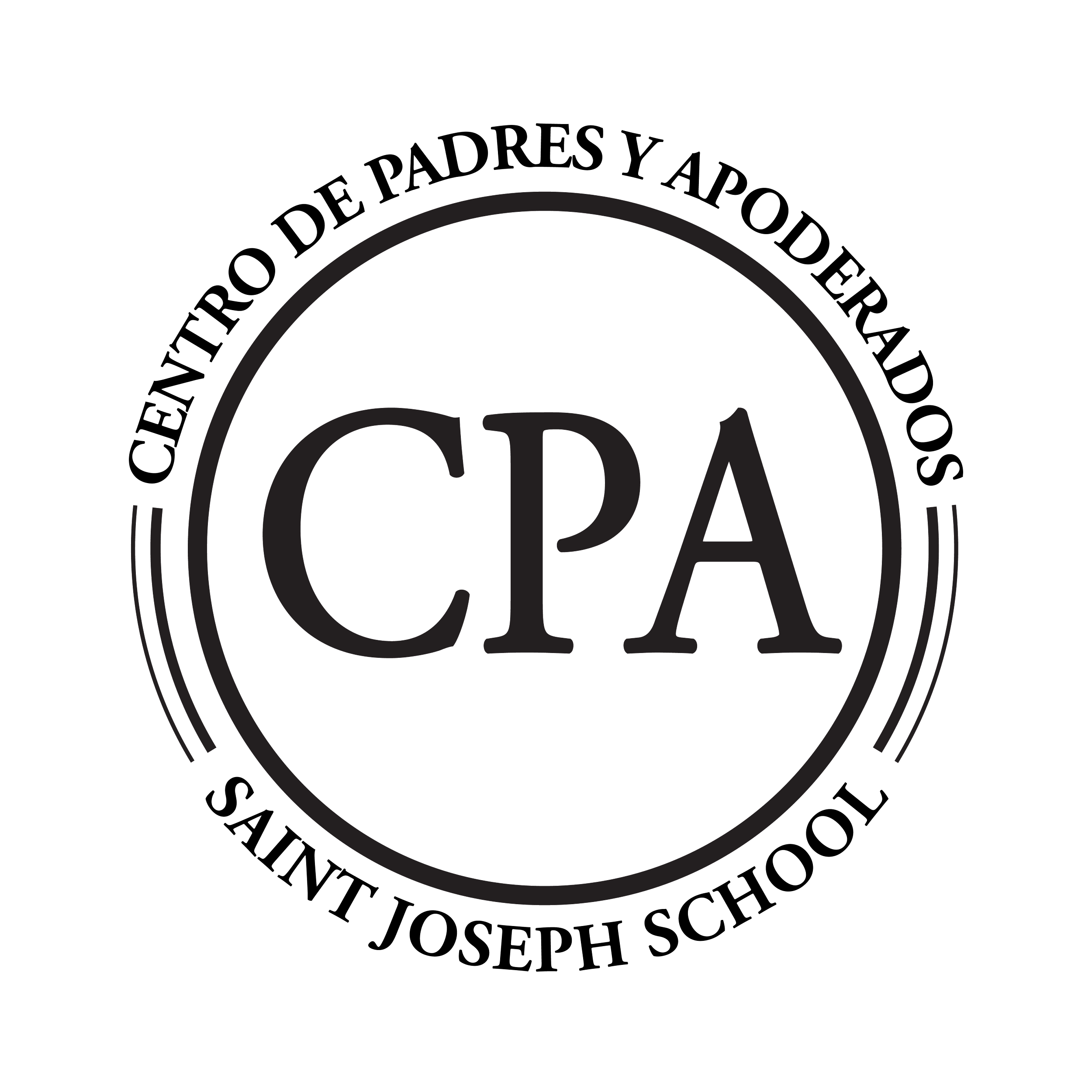 05
CANALES
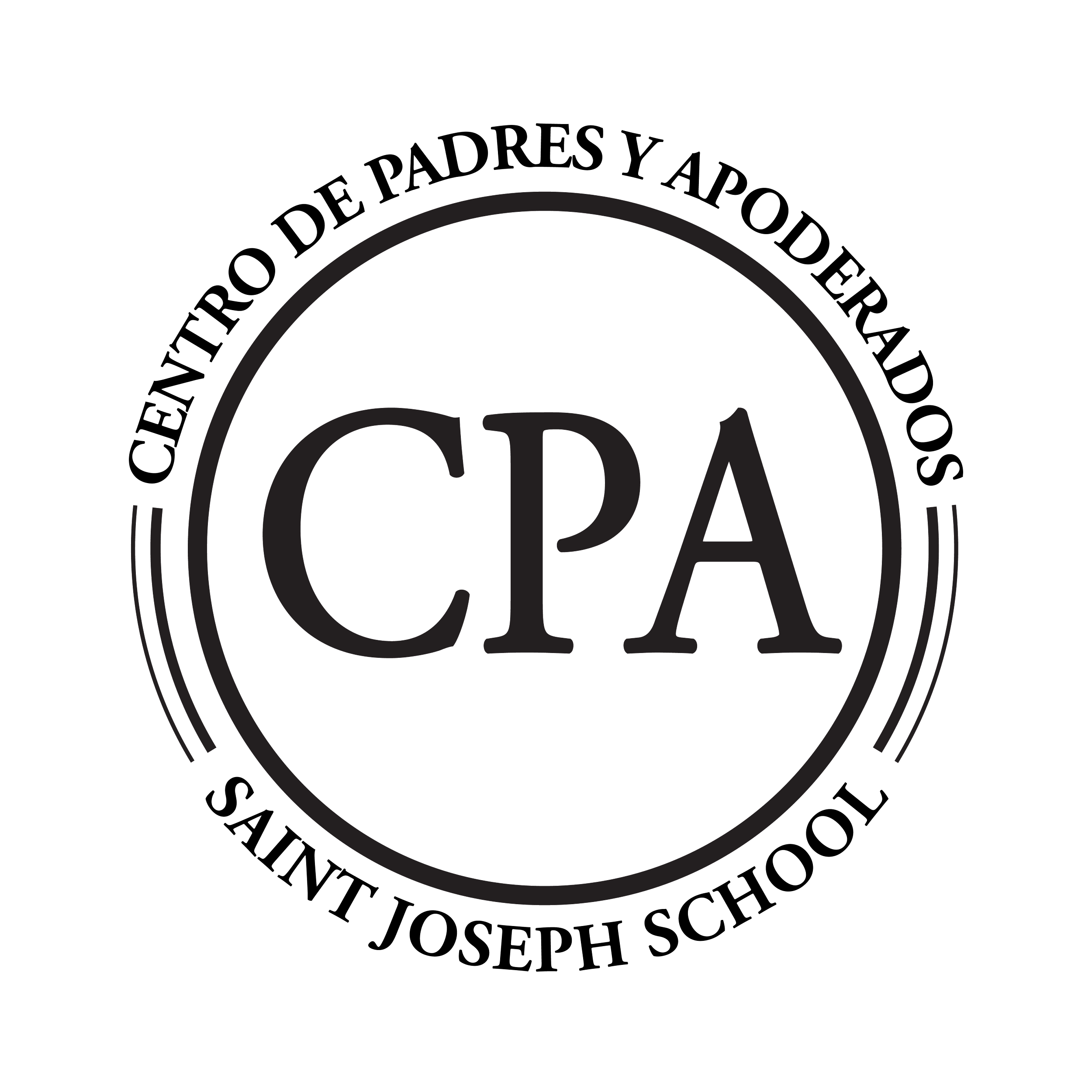 CANALES
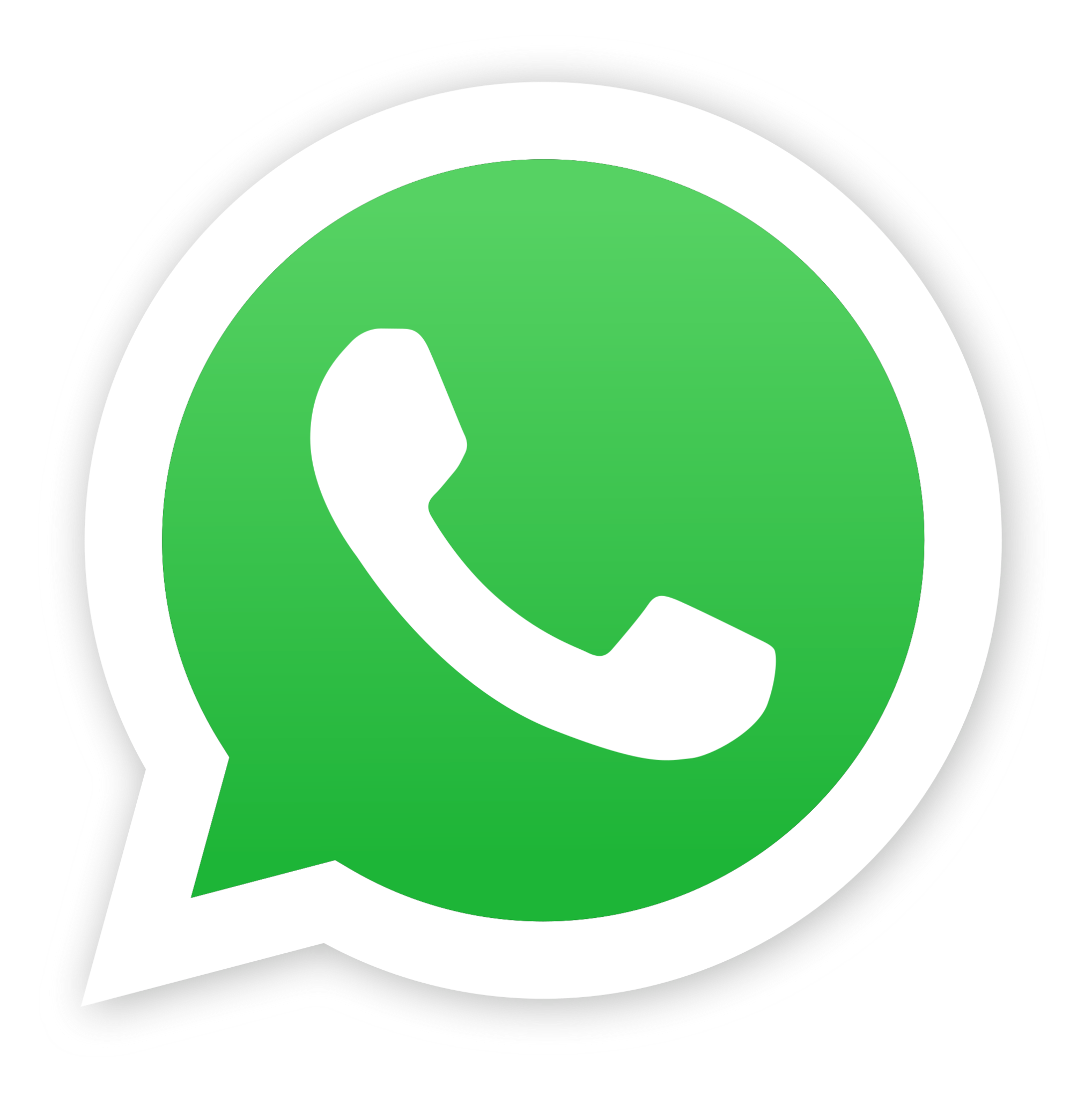 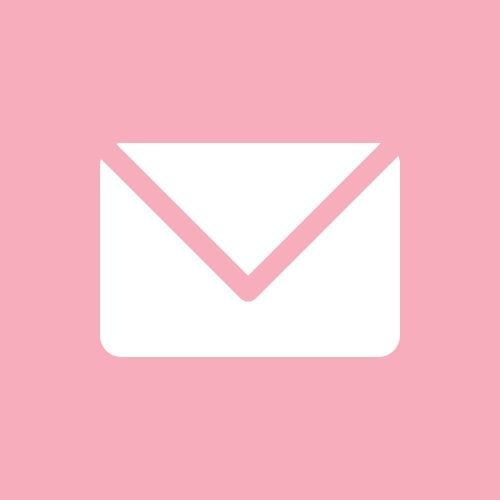 Email
Whatsapp
cpa@saintjosephschool.cl
Comunicación inmediata
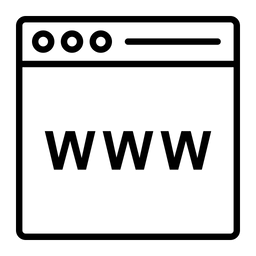 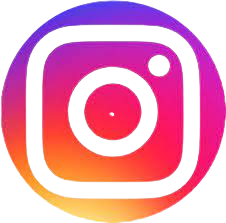 Próximamente
Instagram
Página
Publicaciones
Anexa a la web colegio
GRACIAS
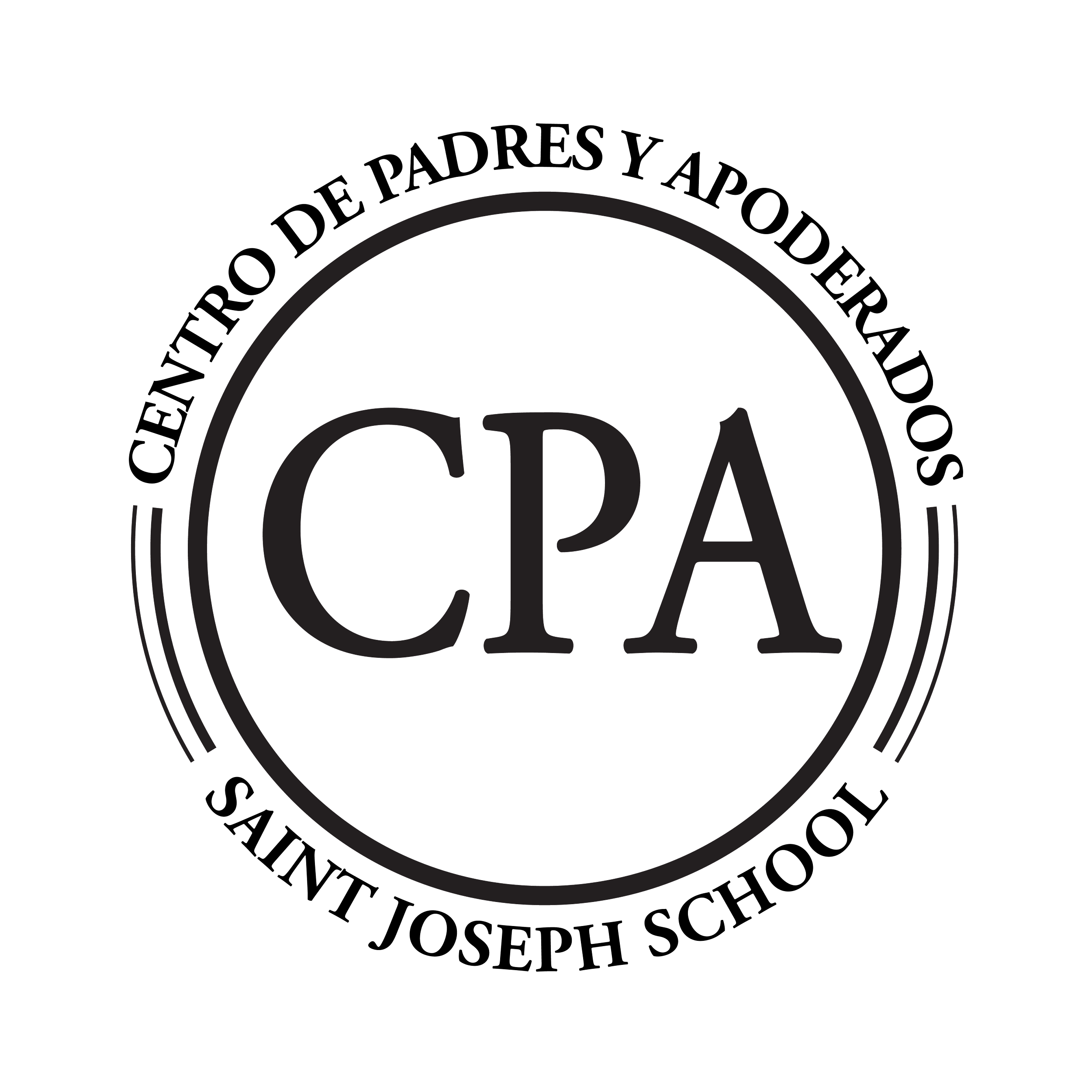